Öğrenmeyi Öğrenme ve Travma II
Öğrenme söz konusu olduğunda…
Kişisel deneyimler ve akademik yaşantılar aracılığıyla edinilen yeni bilgi ve beceriler beynin kendini yeniden düzenlemesine, örgütlemesine yol açmaktadır. Bu değişim yaşam boyu devam etmektedir.
Beynin yeniden düzenlenmesinde çevre ve duygu
Çevre
Beyin hücreleri arasında kurulan bağlantı ve çevre
Rahat ve öğrenmeyi kolaylaştırıcı çevre ve dopamin 
Dopamin belleğin güçlenmesini sağlar
Düşünmede esneklik, yaratıcı problem çözme, sosyal etkileşimde artış
Duygular
Limbik sistemde bulunan amigdala duygusal cevapları belirlemesi nedeniyle ayrı bir öneme sahiptir. 
Bir öğrenme ortamında kişinin olumlu ya da olumsuz duygulara sahip olması beyinde buna bağlı olarak farklı değişikliklerin meydana gelmesine ve vücutta farklı kimyasalların salgılanmasına neden olmaktadır.
Memnuniyet verici öğrenme koşulları beyinde endorfin salgılanmasına neden olmaktadır. Doğal bir uyuşturucu olan endorfin vücutta doğal bir rahatlık oluşmasına ve öğrenmenin eğlenceli bir deneyime dönüşmesine yol açmakta, bu da nöronlar arasında daha fazla bağ kurulmasına neden olmaktadır 

Üst düzeyde stres içeren öğrenme koşullarında ise buna bağlı olarak korku ortaya çıkmaktadır. Stres ve korkunun beyinde yarattığı etki “çöküş ya da çökme” olarak adlandırılmaktadır.
Bu durumda kendini güvende hissetmeyen kişinin beynine ulaşan veriler duyguların işlendiği limbik sistemdeki talamus ve amigdala vasıtasıyla neokortekse aktarmak yerine daha otomatik hareketlerin meydana geldiği beyin sapına (beyinciğe) gönderilir.
Böyle bir durumla karşı karşıya kalan kişi üst düzeyde düşünce üretmek yerine, kendini güvenlik altına almayı sağlayacak davranışlar sergilemeye yönelmektedir. 
Çöküş yaşayan beyin tekrar tekrar ezber yapmaya yönelir. Sürekli ezber kişinin kendi kendine güven duygusu telkin etmesini sağlamaktadır. Çöküş anında kişi kendini çaresiz görür, risk alamaz, olasılıkları fark edemez, kendine davranış için sınırlı sayıda seçenek üretebilir. 
Daha önce denenmiş ve doğru olarak kabul edilen davranışlar tekrarlanır. Bu durumdaki kişilerde beceriksizlik ve bitkinlik ortaya çıkmaktadır.
Öğrenmenin Amaçları:
Bilimsel düşünmeyi öğretmek,
Bilgi kaynaklarına ulaşmayı öğretmek,
Neden sonuç ilişkisini kurmayı öğretmek, 
İletişim becerilerini kazandırmak,
Yaratıcı düşünmeyi kazandırmak,
Yönetici ve girişimci insan olmayı öğretmek,
Sosyal becerileri geliştirmek,
Davranışsal beceri kazandırmak ve
Problem çözme becerilerini kazandırmak
Hedef: Problem çözmeyi öğrenme
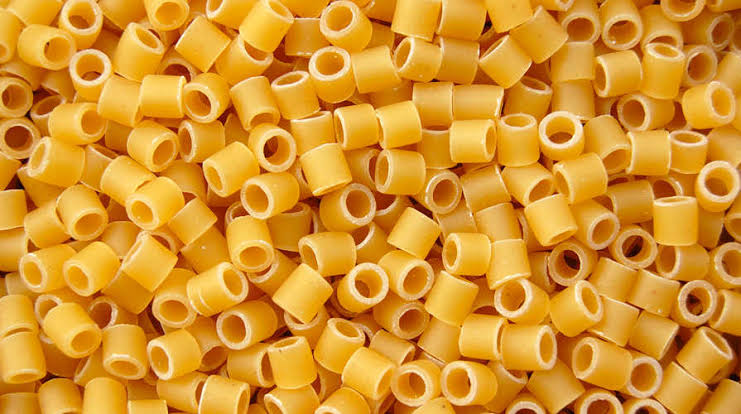 Ne oldu??
Göç ve travma ile çalışmak
Bir ülkeden başka bir ülkeye kalıcı bir biçimde yerleşmek amacıyla yasal veya yasal olmayan yollardan yapılan yolculuk …
Göç



Göç Stresi: Göç süreci ve öncesinde yüz yüze gelinen doğrudan veya dolaylı kriz deneyimleri ile bunların sonucunda ortaya çıkan duygusal deneyimler göç stresi olarak ele alınmaktadır. Organ kaybı, yakınların kaybı, yakınların geride bırakılması, temel yaşamsal ihtiyaçların karşılanamaması, ekonomik zorluk yaşama, doğrudan terör, çatışma ve/veya saldırıya maruz kalma,  temel becerilerin kaybedilmesi, ayrımcılığa uğrama gibi geniş bir yelpazede  travmatik stres faktörlerini doğrudan deneyimleme, tanık olma veya bunların deneyimlendiğini biliyor olmak göç stresi olarak ele alınacaktır.

Göç Sonrası Yaşam Güçlükleri: Belli başlı göç sonrası stres faktörleri iletişim, ayrımcılık, geride kalanlar için endişe, iş bulma, göç süreci zorlukları, sağlık ve sosyal hizmetlere erişim, kültürlenme  alanlarında deneyimlenen güçlükler olarak ele alınmıştır.
Travmatik bir olaya maruz kalmanın psikolojik etkileri çok çeşitlidir ve kişilerin travmaya karşı geliştirdikleri tepkiler de çeşitli faktörlere bağlı olarak belirlenmektedir
Travmatik olaya verilen 3 evrimsel tepki
KAÇ
DON 
SAVAŞ
[Speaker Notes: Herkes krizlerden bir şekilde etkilenir (DiGiovanni, 2004). Dahası her bir birey farklı tepkiler verir. Üstelik yaşanan tepkilerin yoğunluğu kişiden kişiye değişebilir. Genetik donanım, yaş, toplumsal cinsiyet, toplumsal doku, geçmiş deneyimler, sosyal destek mekanizmasının var olup olmaması ve gelecek beklentileri gibi bireysel özelliklere dayalı faktörler bireylerin krizden etkilenme düzeyinde önemli risk faktörleri olarak kişilerin tepkilerini şekillendirmektedir (Oral ve Özgüner, 2001). Dahası, baş etme mekanizmaları, optimizm, yaşam olayları üzerinde algılanan kontrol düzeyi, güçlü bir kendilik algısı gibi kişisel faktörler krizin etkisi ve krize maruz kalan kişinin kırılganlığı üzerinde etilidir (Updegraff & Taylor, 2000).]
[Speaker Notes: Muhtemel Tepkiler
Herkes krizlerden bir şekilde etkilenir ve kişilerin krize maruz kaldıklarından karşı geliştirdikleri tepkiler de çeşitli faktörlere bağlı olarak belirlenmektedir (DiGiovanni, 2004). Kriz anında verilen muhtemel tepkileri esas olarak fiziksel tepkiler, davranışsal tepkiler, duygusal tepkiler ve bilişsel tepkiler olarak dört ana başlıkta toplayabiliriz.]
Uzun Dönemli Travmatik Stres Tepkileri
Bireylerin fiziksel ve psikolojik bütünlüğünü, mal varlığını ve diğer kendine ait varlıklarını, tanışıklık/ aşinalık ve kontrol edebilirlik duygusunu, önemli değerlerini, düşüncelerini, yorumlarını, tutumlarını ve varsayımlarını tehdit etmekte olan doğrudan ve dolaylı tehditler travmatik bireyler ve toplumlar yaratmaktadır. Ayrıca, krizlere maruz kalmak kişilerin rutin faaliyetlerinin durmasına da neden olabilmektedir (Zeidner, 2006).

Tüm bunların yanı sıra kızgınlık, reddetme, odaklanma bozukluğu ve uyku bozukluğu hatta depresyon gibi sorunlar da görülebilmektedir. Bunlara, uyku bozuklukları, kendini üzgün hissetme, endişe, kaygı, artan alkol ve sigara tüketimi de eklenebilir (Nandi, Galea, Ahern ve Vlahov, 2005).
[Speaker Notes: Uzun dönemli stres tepkilerinin ortaya çıkışında genetik donanım, toplumsal doku, geçmiş deneyimler ve gelecek beklentileri gibi faktörlerin yanı sıra saldırının fiziksel etkisi gibi özellikler ve olayın diğer özellikleri de kişilerin psikolojik tepkilerini şekillendirmektedir (Oral ve Özgüner, 2001).]
Okul çağındaki çocuklarda TSS tepkileri
[Speaker Notes: Okul çağı çocukları edilgen bir rol sergileseler de, olayın etkilerini hafifletmek için çarpıtmalar yapabilmekte ve yüksek duyarlılık seviyesinde bulunmalarının etkisiyle, gelecekteki olası tehlikelerin de onlara zarar vereceği kurgusunu geliştirebilmektedirler. Bu çocuklarda, psikosomatik yakınmalarla beraber sinirli, hırçın, kaba ve tahrik edici davranışlar, ayrıca sosyal ilişkilerinde incinmeler sıklıkla görülmektedir (Burnham, 2005).]
Çocukların Travmatik Olaya Verdikleri Tepkileri Etkileyen Etmenler
Ergenlik, riskli ve dengesiz bir dönem olmasına rağmen, Tatar ve Amram (2007) ergenlerin, kriz yaşantılarının ardından daha işe yarar baş etme mekanizmaları geliştirdiklerini vurgulamaktadır. Ancak, bulgular, ardı ardına gelen kriz dönemlerine yoğun biçimde maruz kalınması durumunda ergenlerin şiddet gibi işe yaramayan baş etme mekanizmalarına yönelmesinde artış olduğunu ve bu artışın da hissedilen tehdit duygusu, yaşanılan yerdeki risk ve şiddetin devamlılığıyla bağlantılı olduğunu göstermektedir (Even-Chen ve Itzhaky, 2007).
OKUL VE GÖÇ


Okul neden göçmenler için en önemli sığınak?
[Speaker Notes: Okul sadece çocuklar için değil aileler için de en önemli destek noktası olabilmektedir.  Çünkü maddi ve manevi pek çok yokluk ile mücadele eden göçmenler için tek şans çoğu zaman okuldur!!!]
Travma yaşamış, istismara uğramış ihmal edilmiş çocuklar için en büyük umut görüldükleri, tanındıkları, kendilerini düzene sokabildikleri ve benlik algılarını geliştirebildikleri  okullarda eğitim almalarıdır. 
En iyi ihtimalle okullar bu karmaşık dünya içerisinde bir güvenlik adası olarak işlev gösterebilir
ÜÇ temel İhtiyaç
Kabul ve Empati
Rutin 
Güven
Rutin
Ruh sağlığı diğer insanların yanında güvende hissedebilmektir. Güvenli bağlar anlamlı ve tatminkar bir hayatın temelini oluşturmaktadır.

Sınıf ortamındaki en önemli zorluk karşılıklılık: 
                                                         Gerçekten duyma ve duyulma
                                                          Gerçekten görmek ve başkaları tarafından görülmek
Kolay mı??
Bakalım
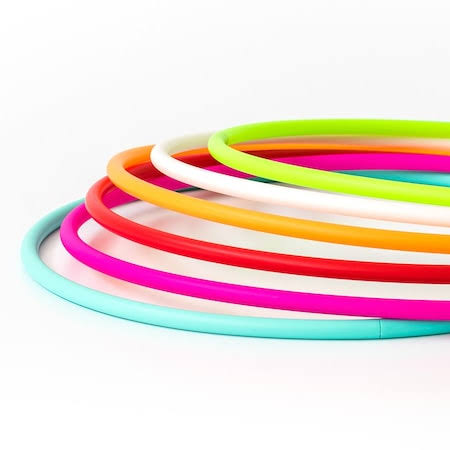 Ne oldu??
Güven için
Aynalama
Topu havada tutma
Deve cüce
Takım sporları
«….. Çabuk iyileşme gücü benliğin bir ürünüdür. yaptığınız şeyin bir değişim yaratabileceğini bilmek. Pek çoğumuz takım sporları yapmanın, koroda şarkı söylemenin nasıl hissettirdiğini biliriz, özellikle de bize inanan, başarmamız için bizi zorlayan ve düşündüğümüzden daha iyisini yapabileceğimizi söyleyen koçlarımız ya da direktörlerimiz olduysa. Ulaştığımız çocukların böyle bir deneyime ihtiyacı vardır»
Van Der Kolk, 2018
(Beden Kayıt Tutar: Travmanın iyileşmesinde beyin, zihin ve beden)